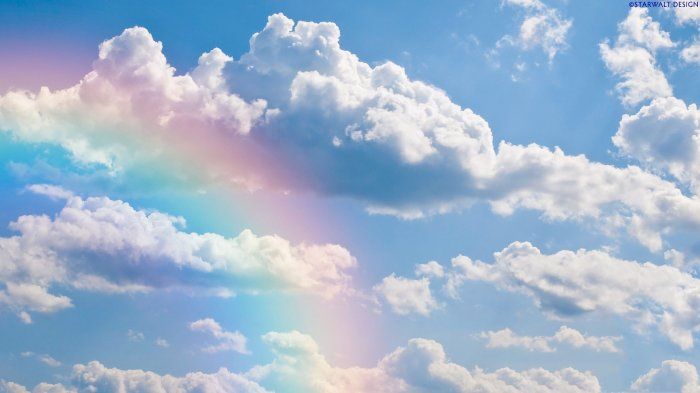 Конкурсное задание № 2
Проведение в летний период в г. о. Егорьевск 
военно-спортивных командных патриотических игр.
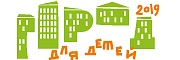 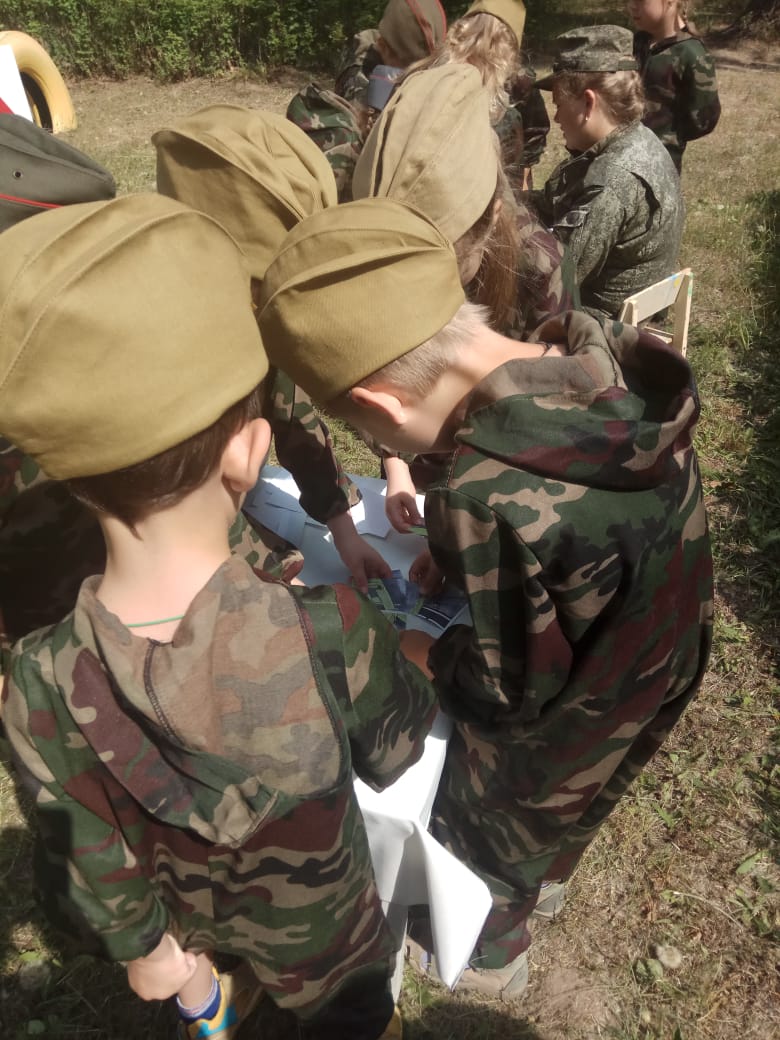 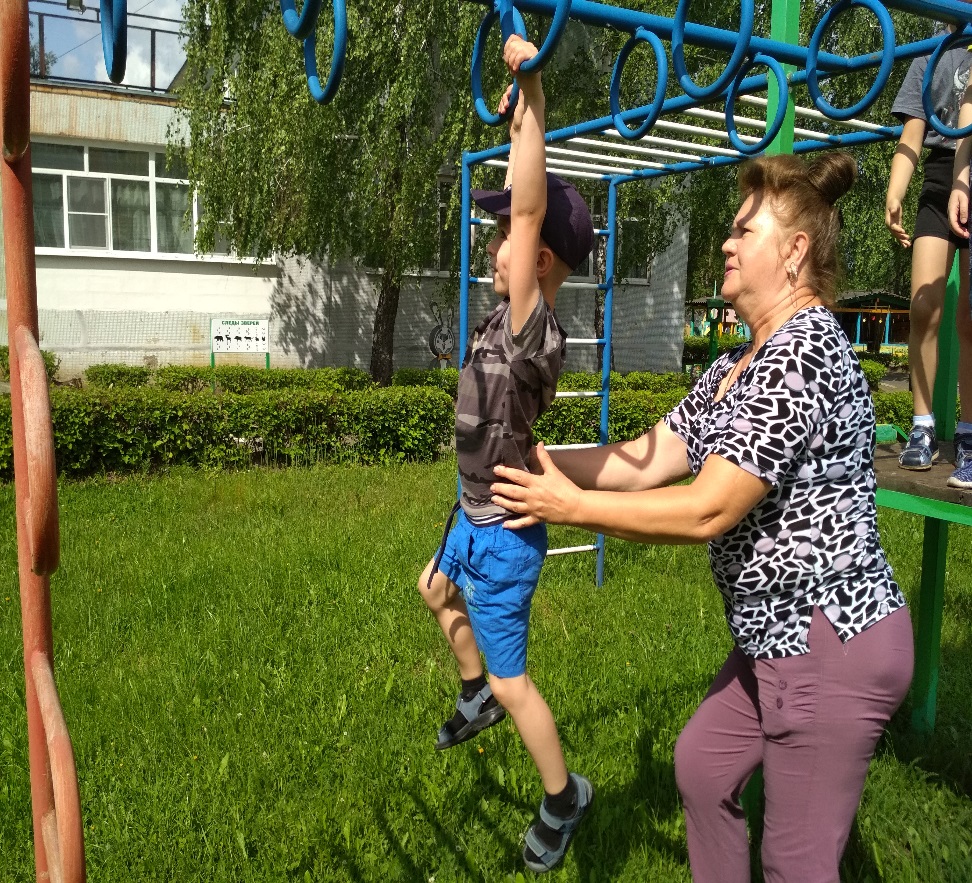 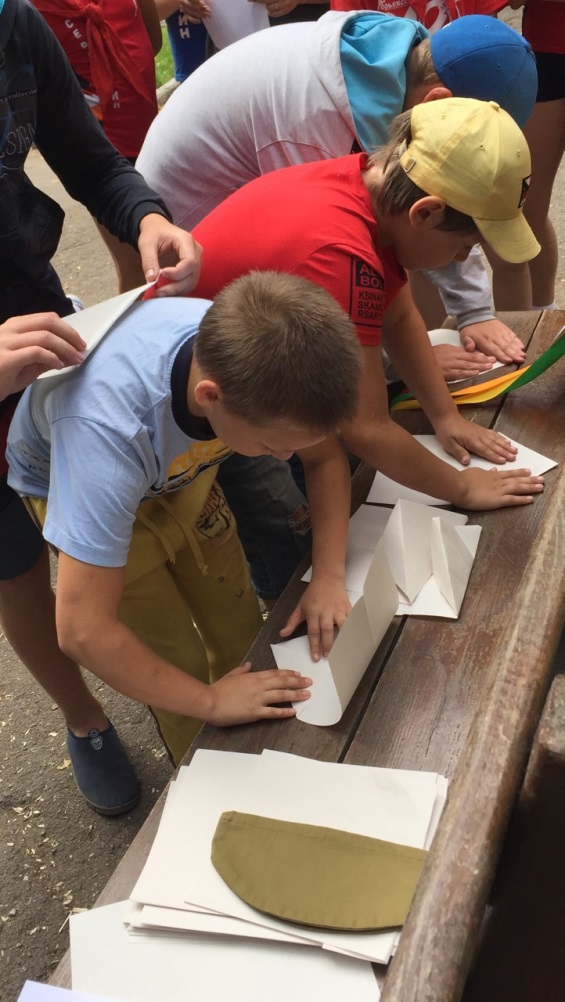 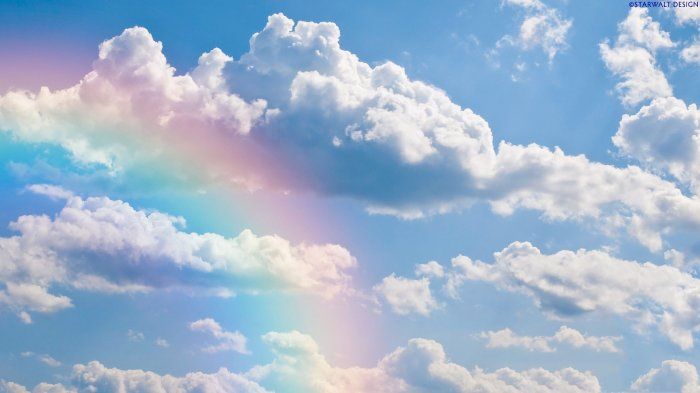 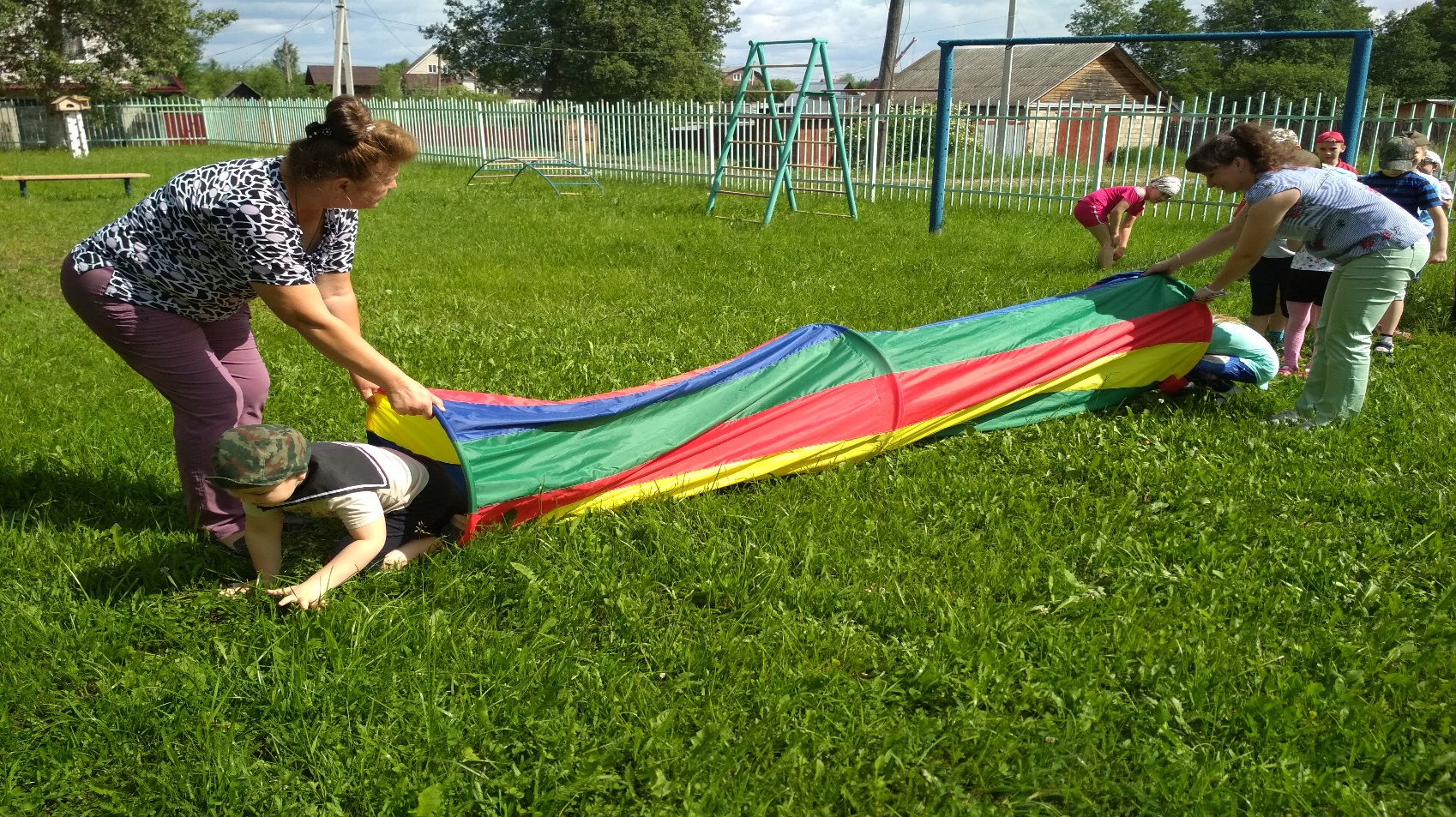 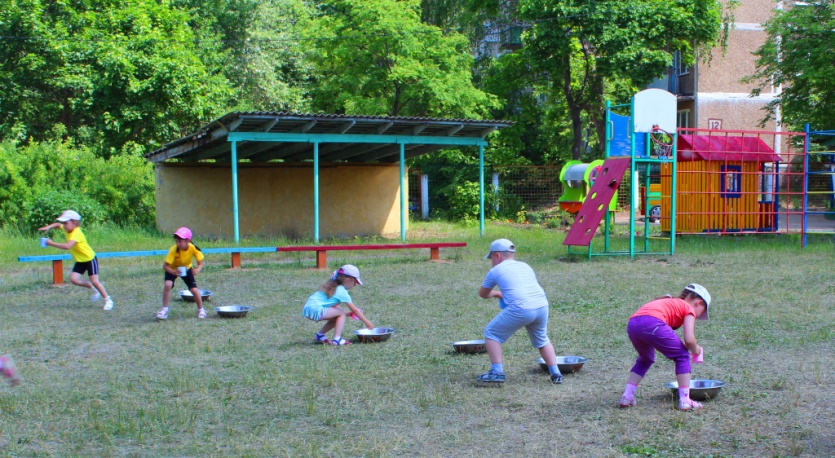 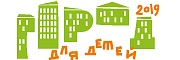 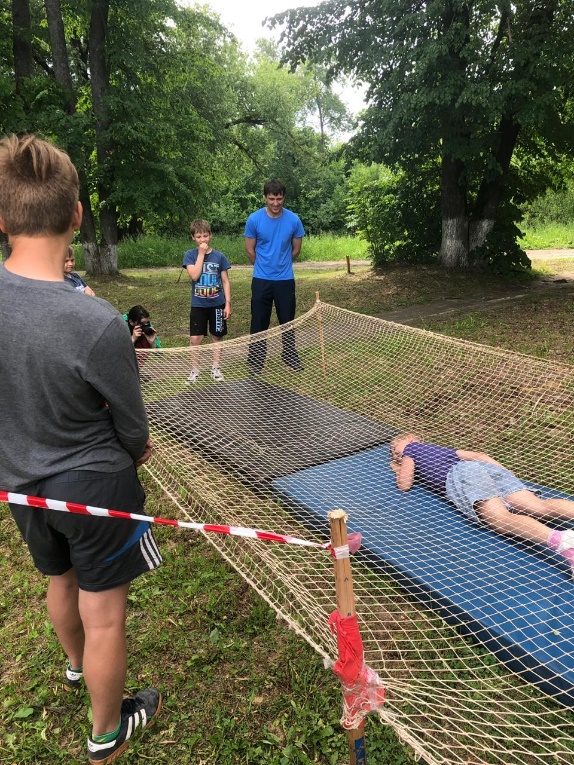 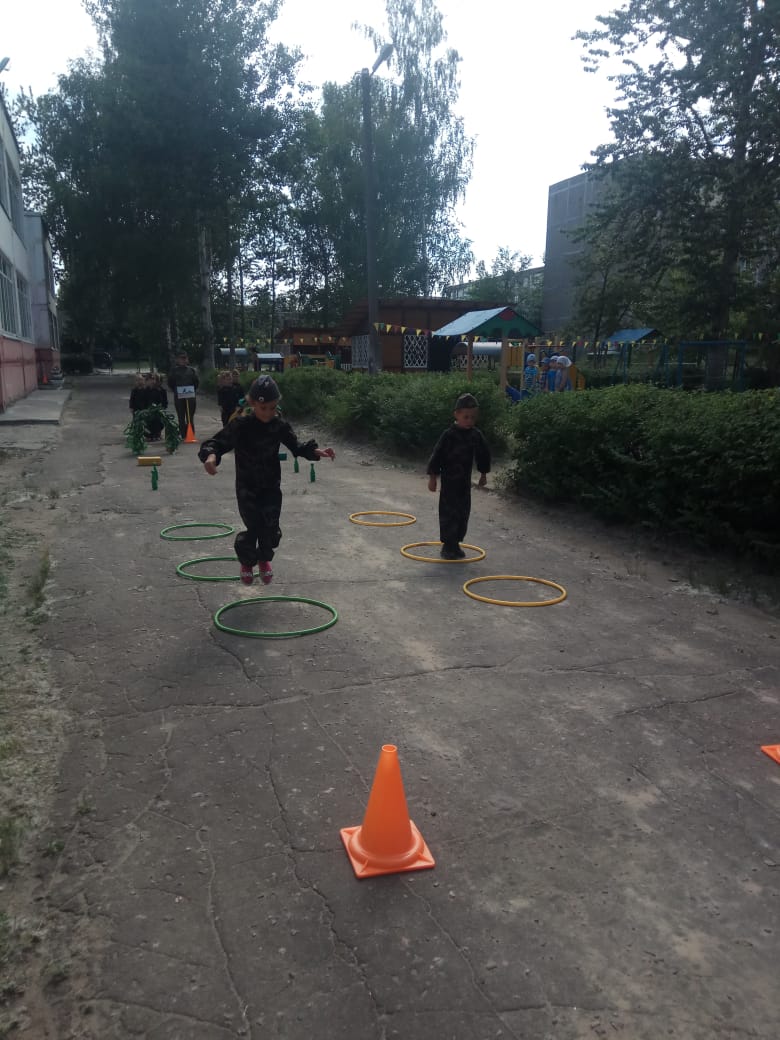 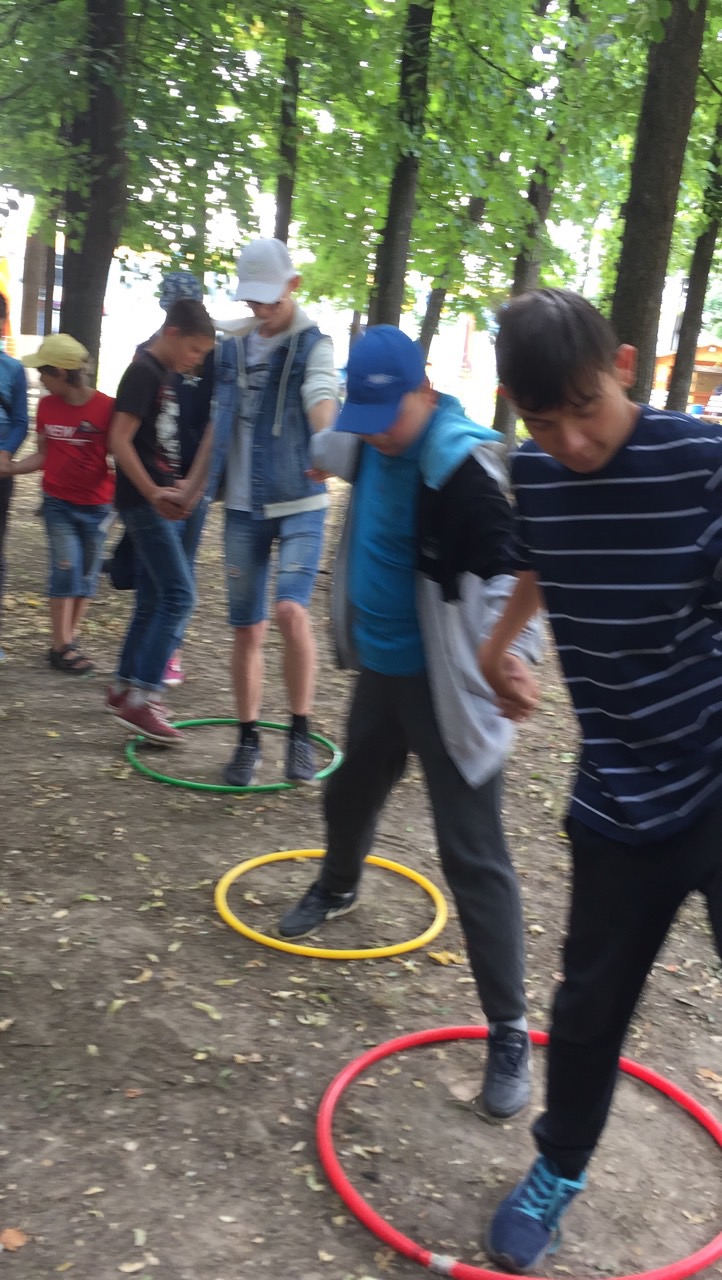 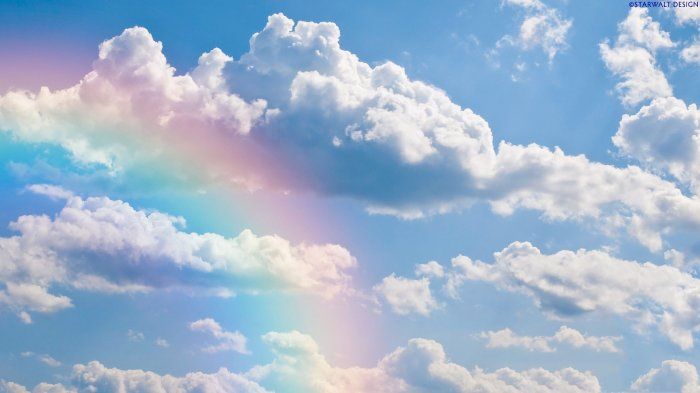 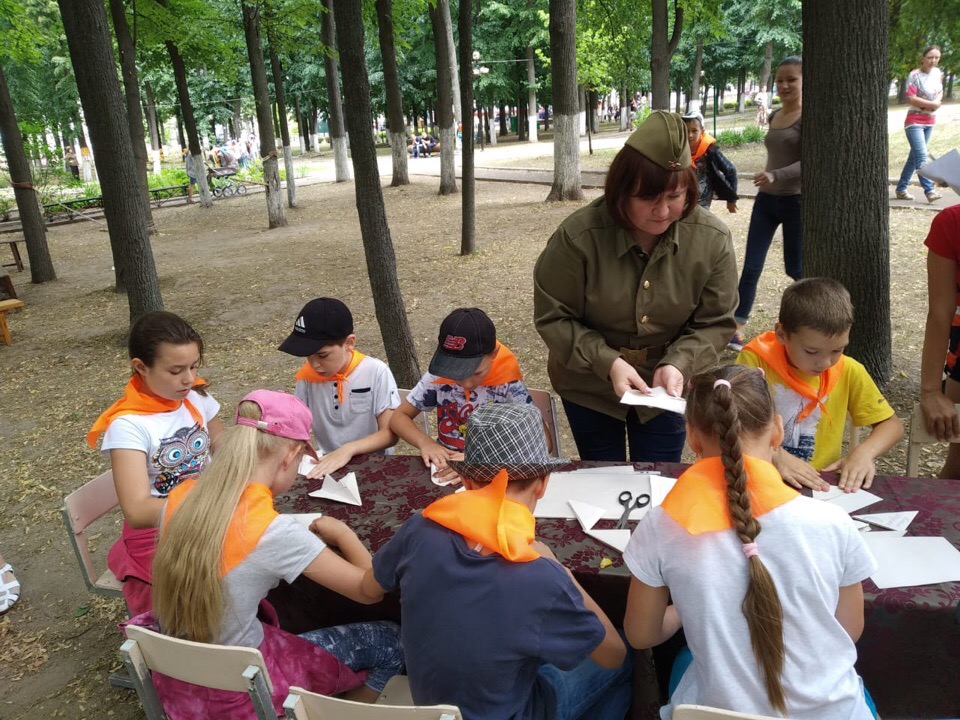 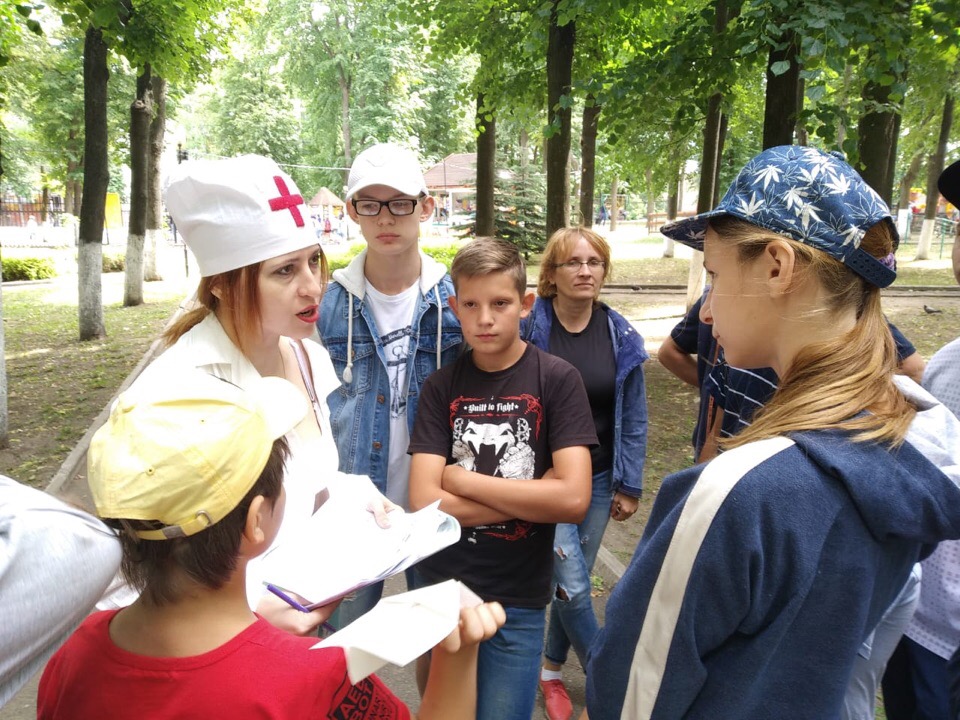 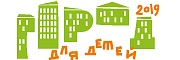 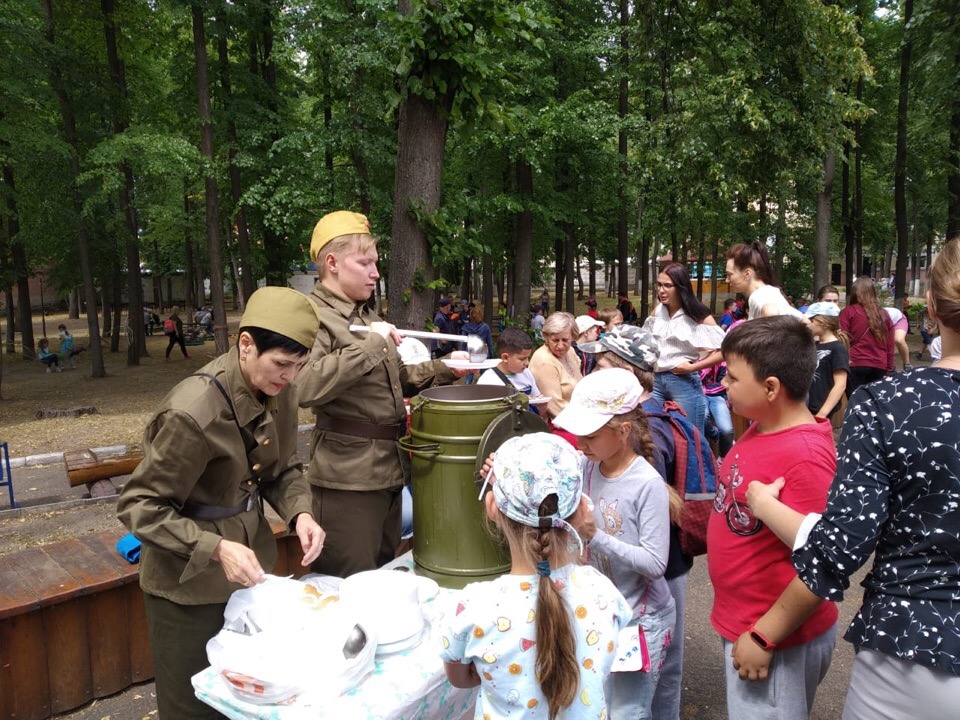 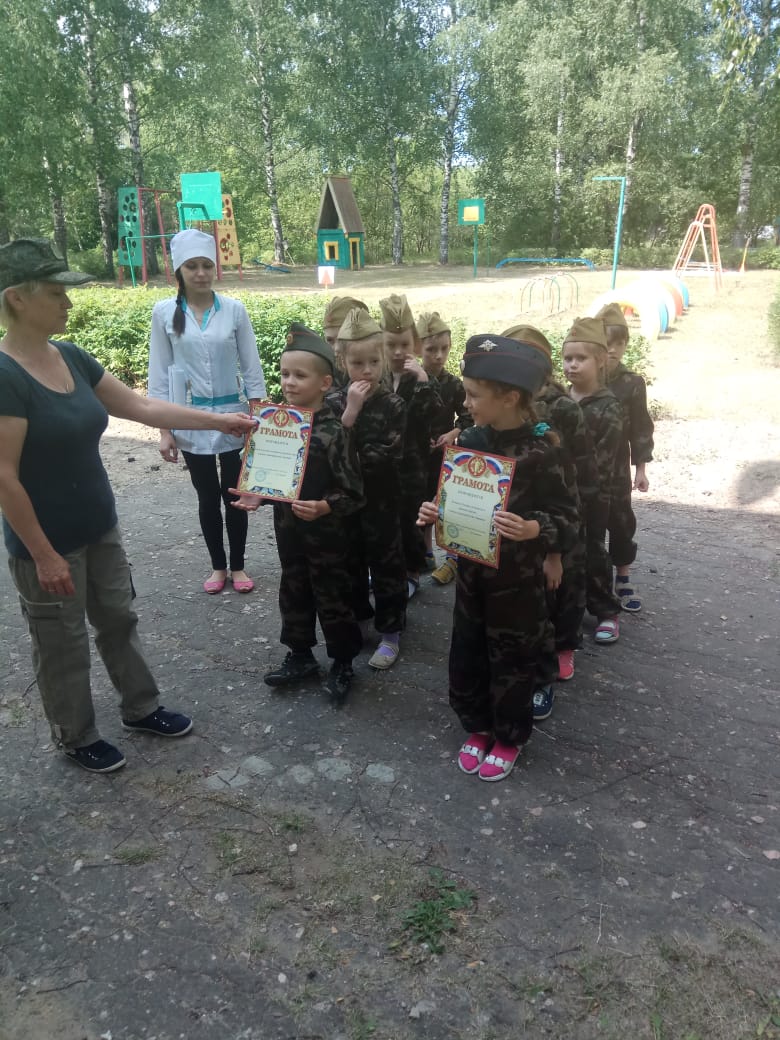 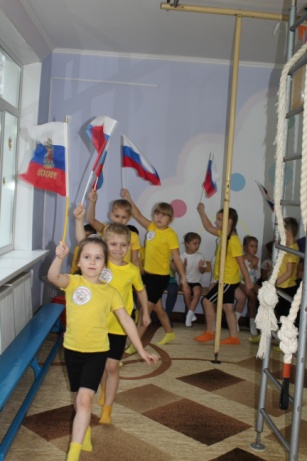